MLA PDS Event Template – Social Media tile
MLA have developed three social media tile templates for PDS events promotions. 

Delete this instruction page and the template version you do not wish to use
To change the image 
Right click on the image and click change image
To insert a logo
Go to the insert tab > pictures
Place the logo in the designated space and resize to fit
Click on the place holder and delete it
To save the social tile: 
Click on file > Export > and click the .png file type from the drop-down
To get the best quality, select the following settings:  




Submit the final version to MLA for review/approval
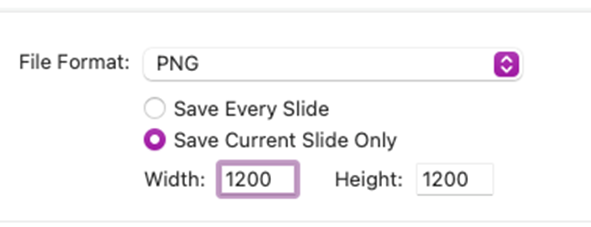 Replace with HOST logoif applicable
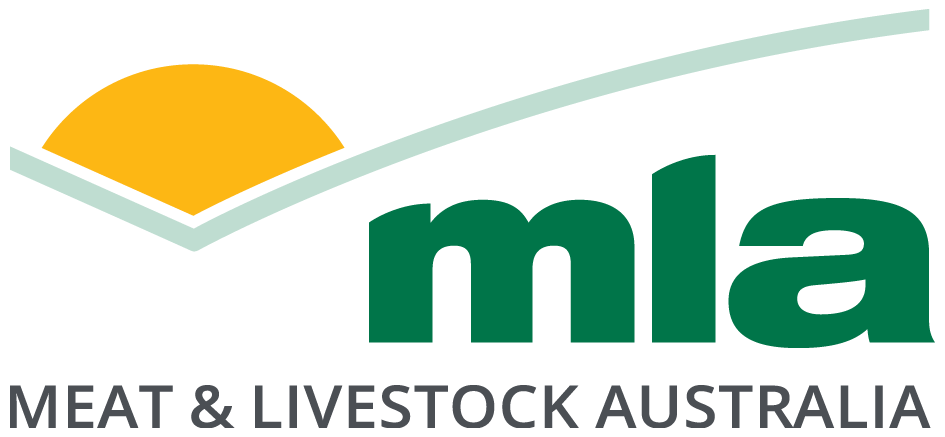 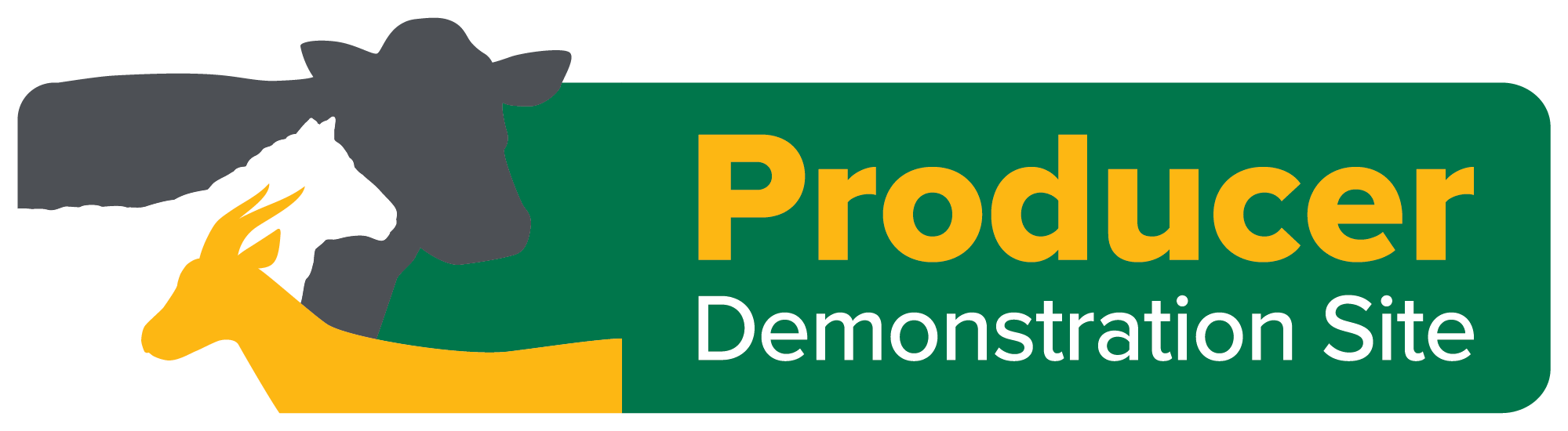 Project/event name
Subheading
Day Month, Year | Time [00.00am]
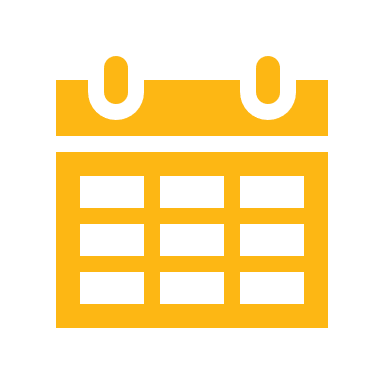 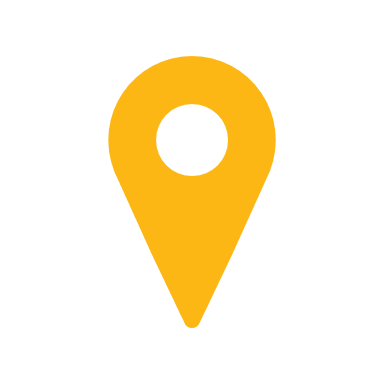 Street address, Town/Suburb, STATE
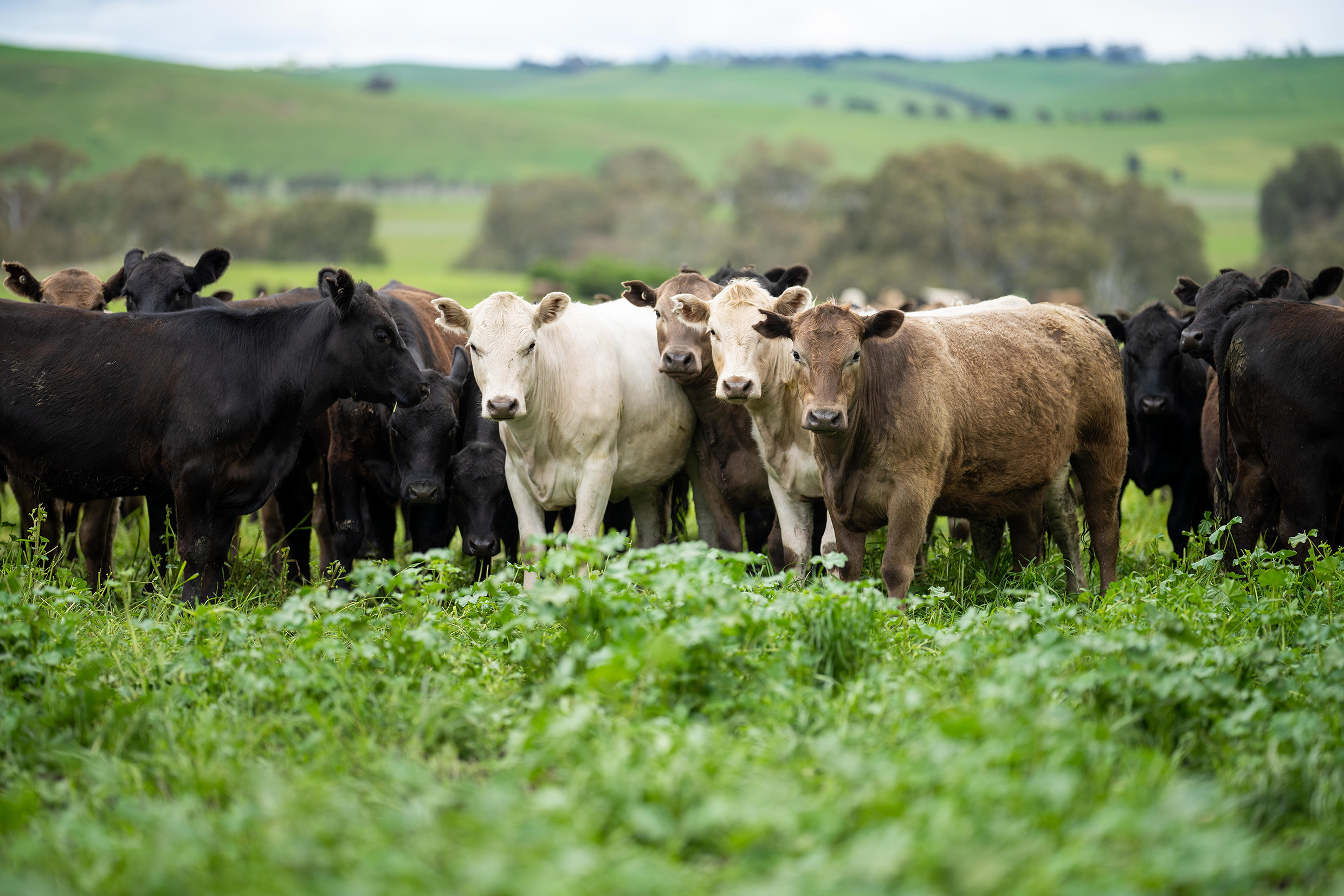 RSVP by [Day, month]
For more information:
Contact name/companyContact phone numberContact email address
This event is funded by Meat & Livestock Australia with the support of:
Replace support logo
Replace support logo
Replace support logo
Replace with HOST logoif applicable
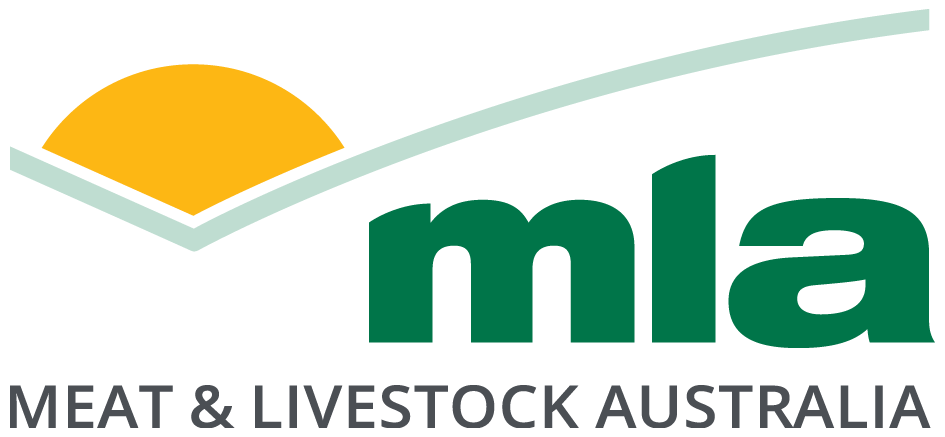 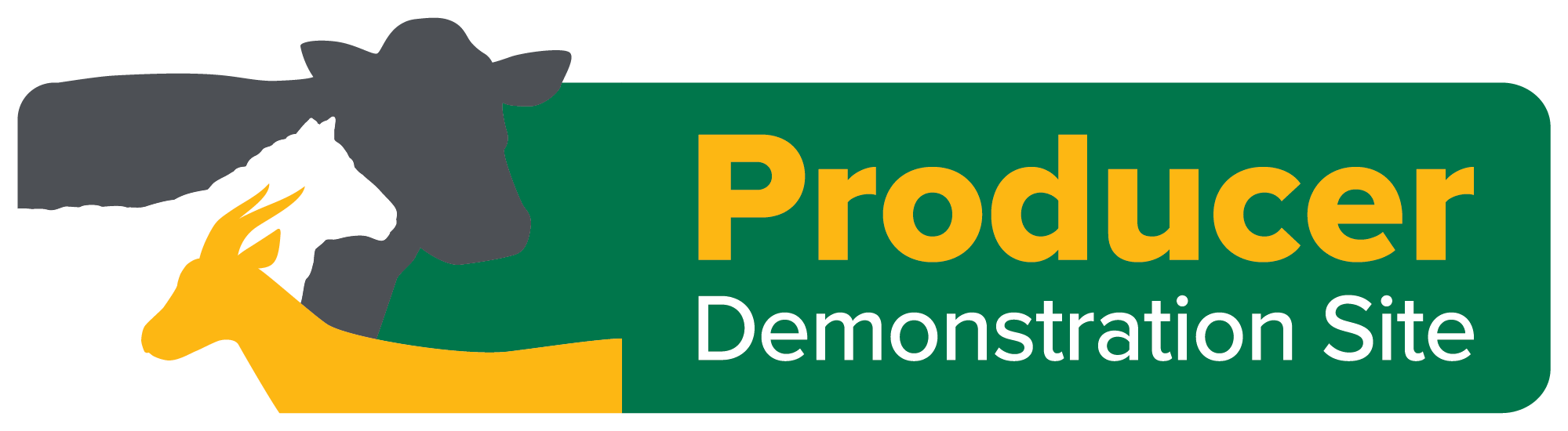 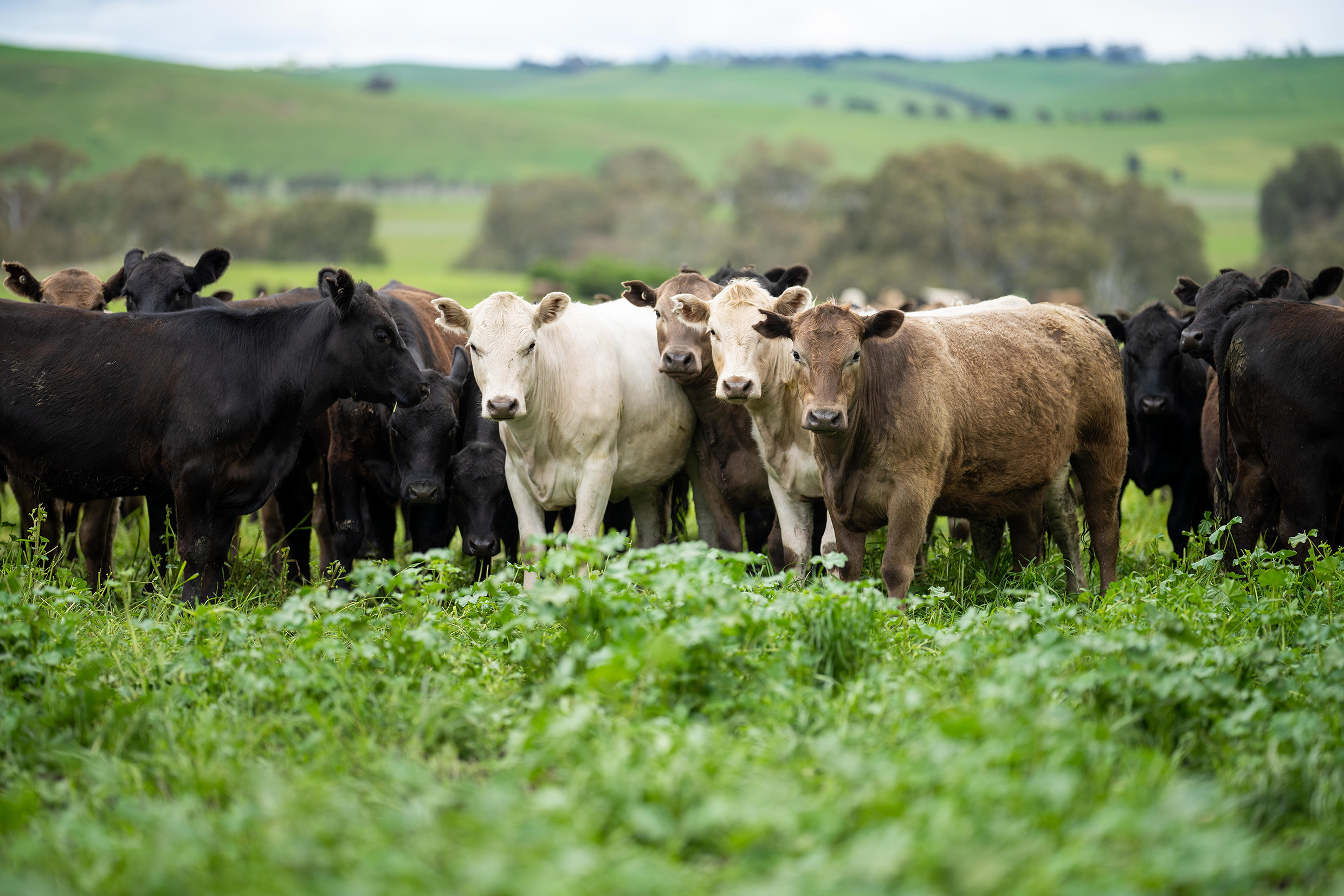 Project/event name
Subheading
Day Month, Year | Time [00.00am]
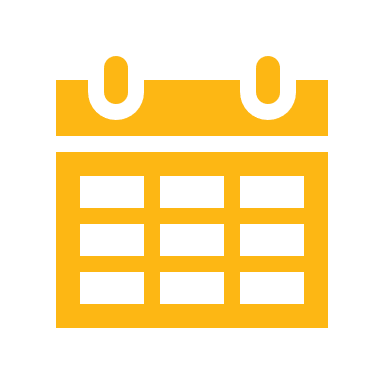 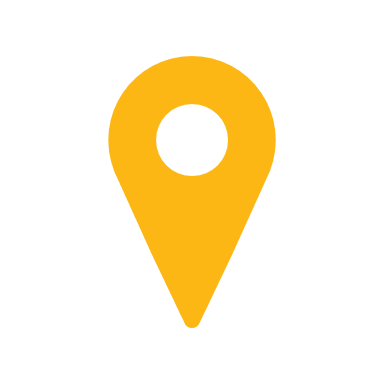 Street address, Town/Suburb, STATE
RSVP by [Day, month]
For more information:
Contact name/companyContact phone numberContact email address
This event is funded by Meat & Livestock Australia with the support of:
Replace support logo
Replace support logo
Replace support logo
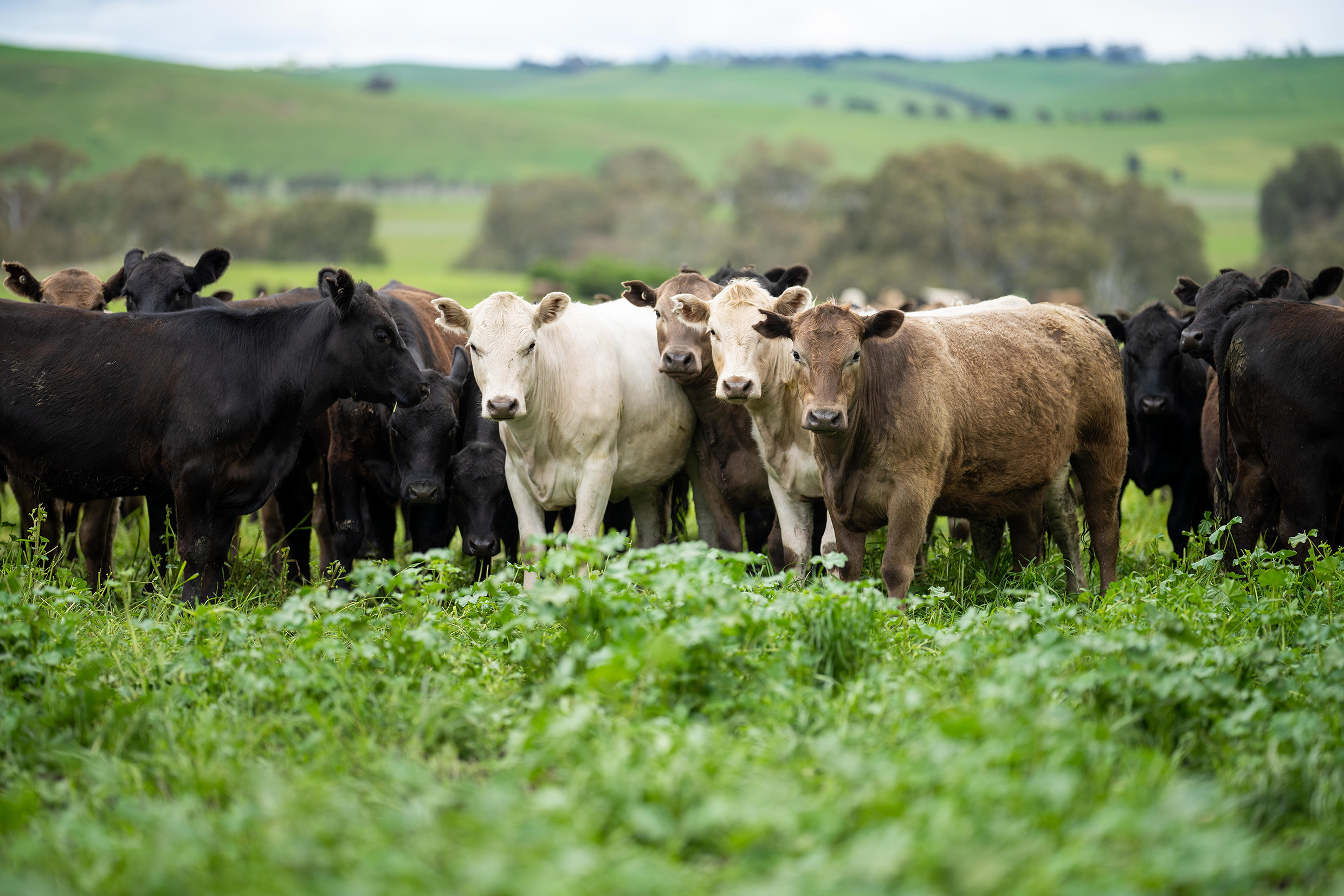 Replace with HOST logoif applicable
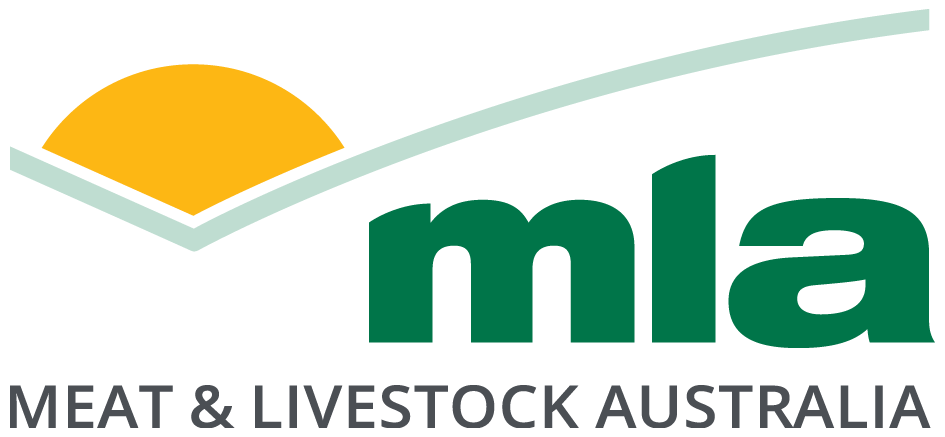 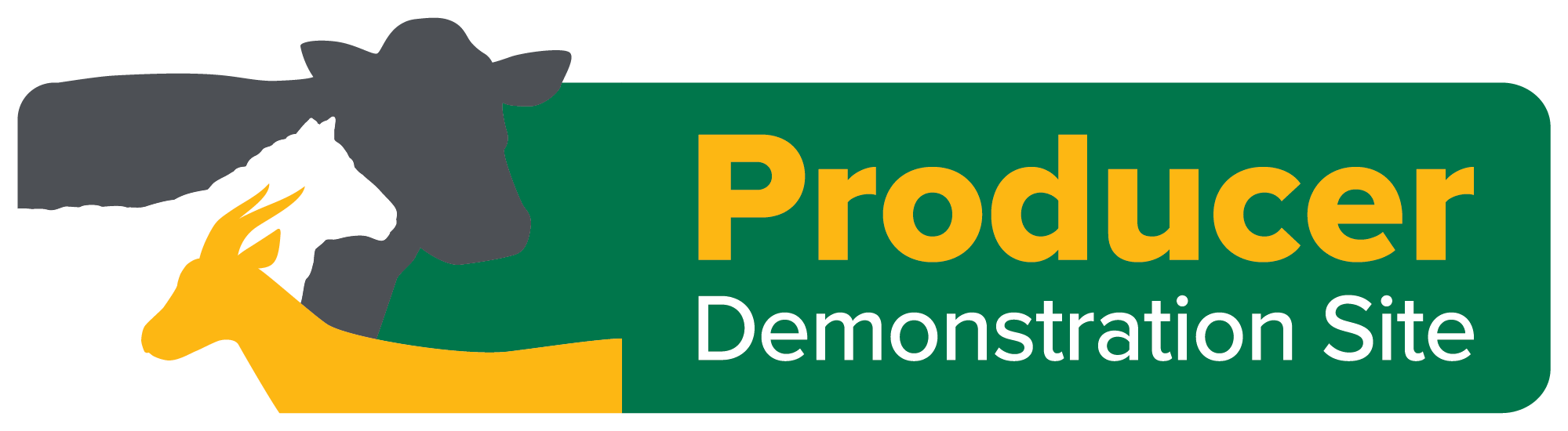 Project/event name
Subheading
Day Month, Year | Time [00.00am]
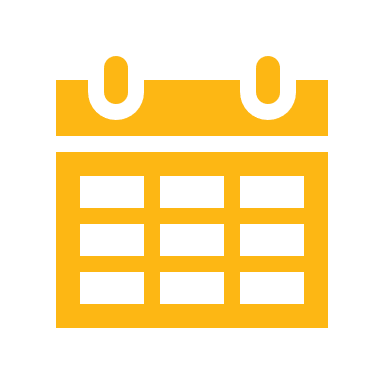 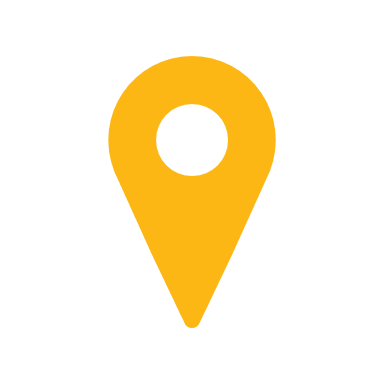 Street address, Town/Suburb, STATE
RSVP by [Day, month]
For more information:
Contact name/companyContact phone numberContact email address
This event is funded by Meat & Livestock Australia with the support of:
Replace support logo
Replace support logo
Replace support logo